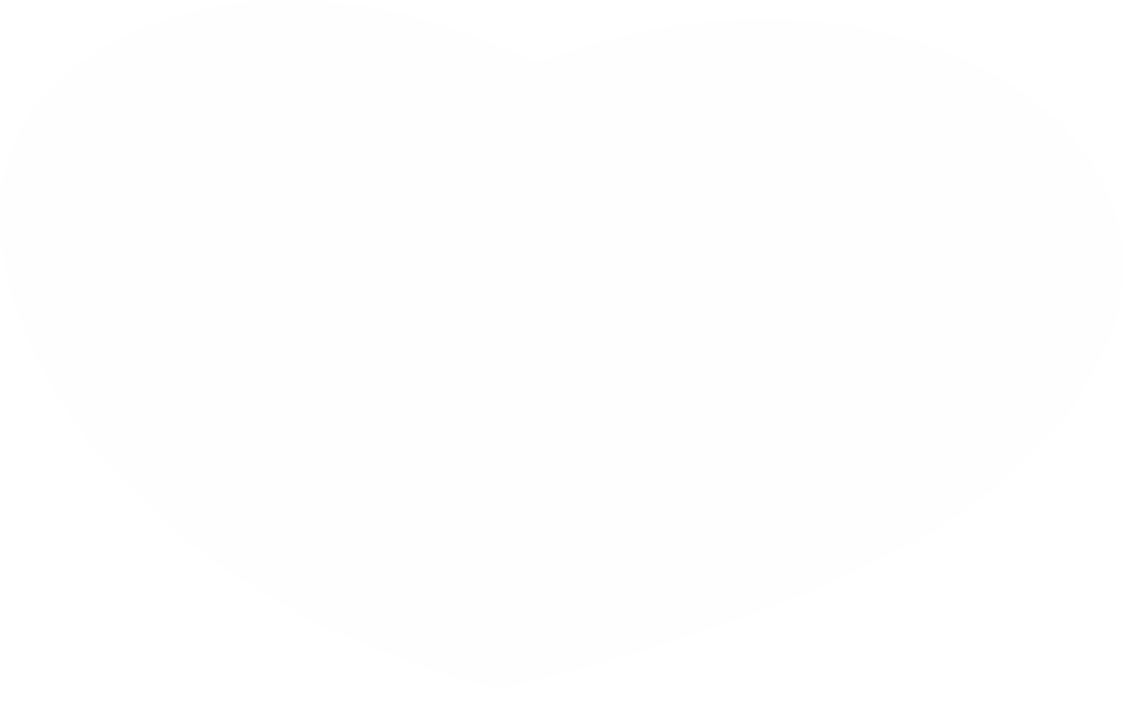 TRƯỜNG TIỂU HỌC SỐ 1 HOÀI HẢO
CHÀO MỪNG QUÝ THẦY CÔ
VỀ DỰ GIỜ
Môn Hoạt động trải nghiệm
Bài: Lớp học của em
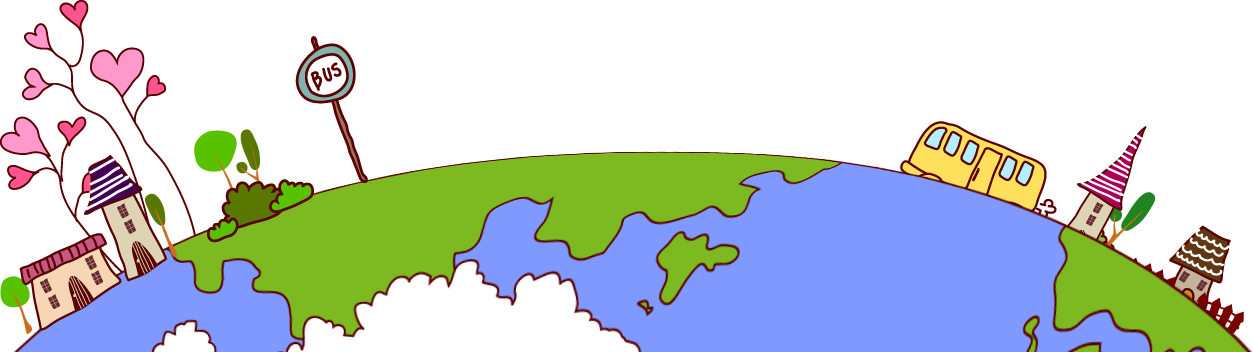 Giáo viên: Nguyễn Thị Thu Hiền
Lớp:  3A3
KHỞI ĐỘNG
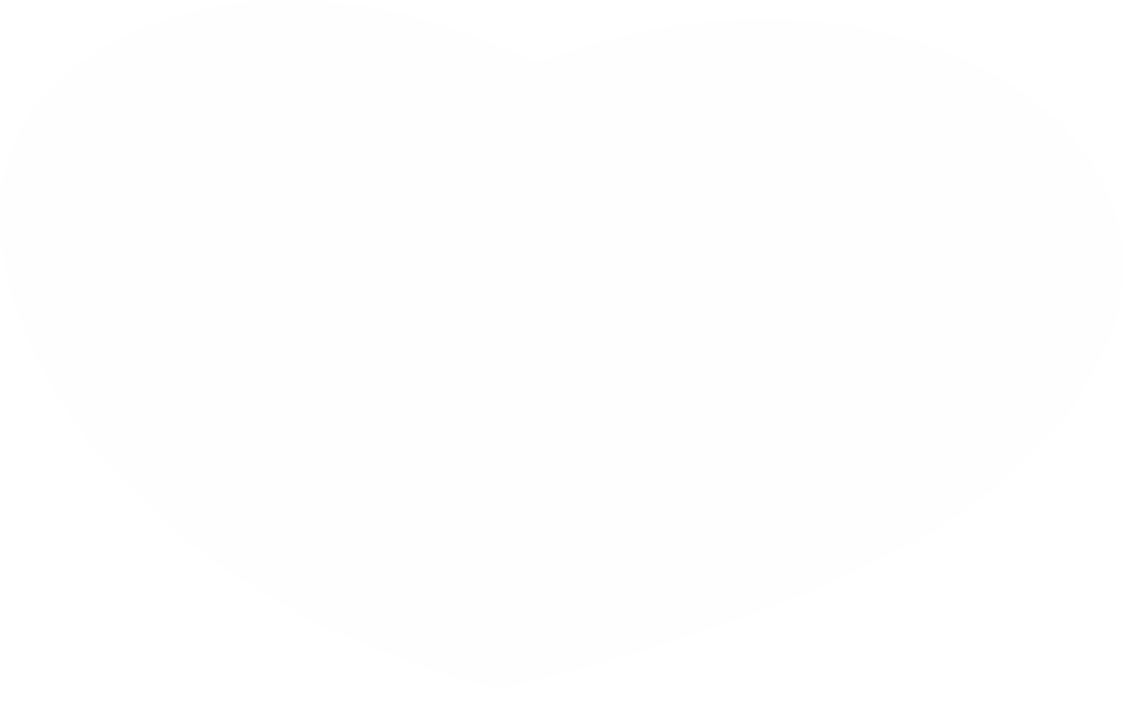 Thứ ba, ngày 05, tháng 11, 2024
Môn Hoạt động trải nghiệm
Bài: Lớp học của em
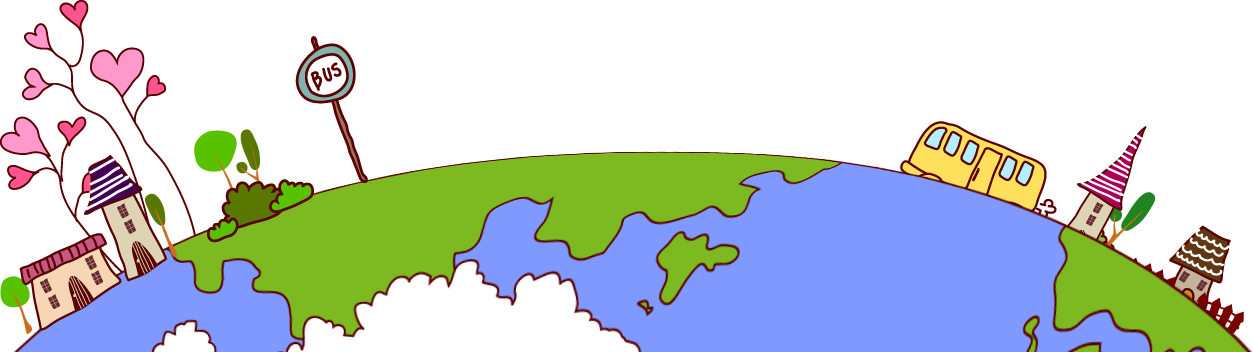 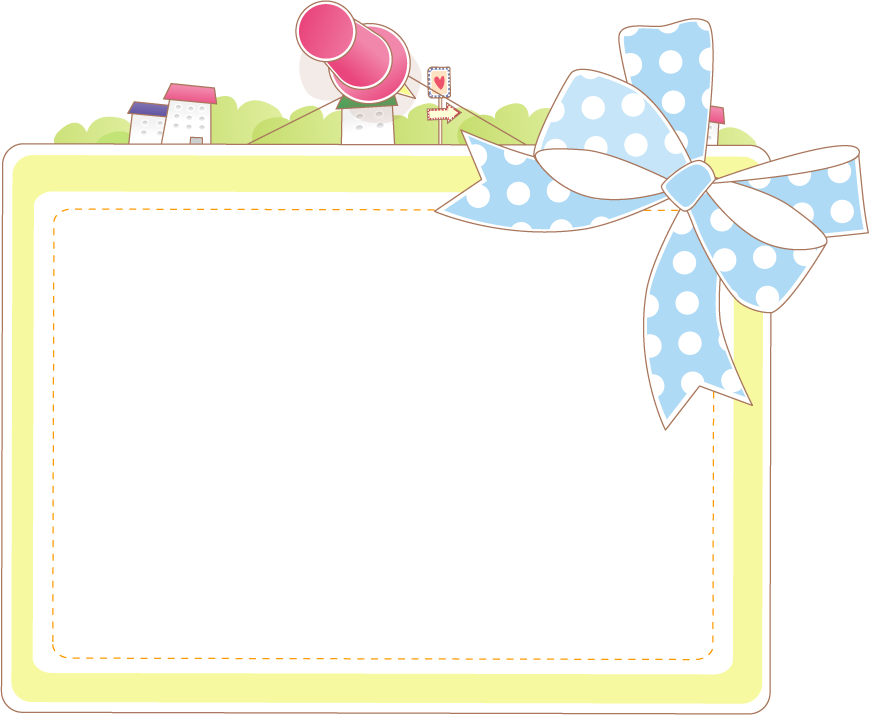 Hoạt động 1: 
Cùng ngắm lớp mình
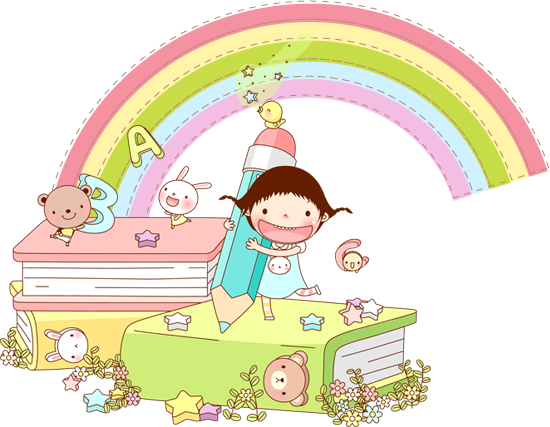 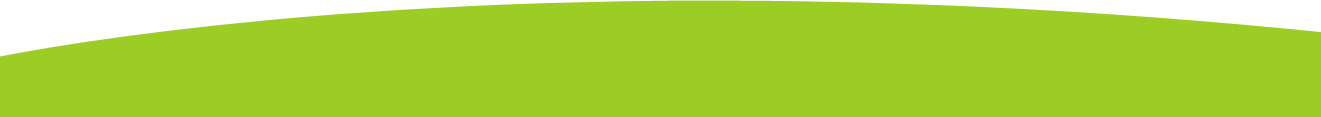 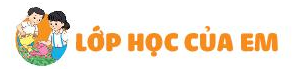 Hoạt động 1: Cùng ngắm lớp mình
Xanh
Sạch
Đẹp
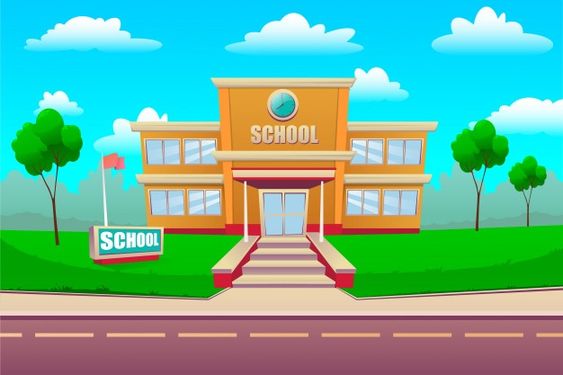 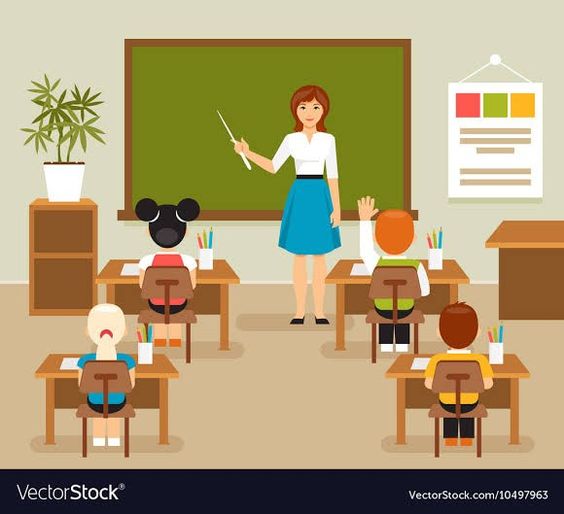 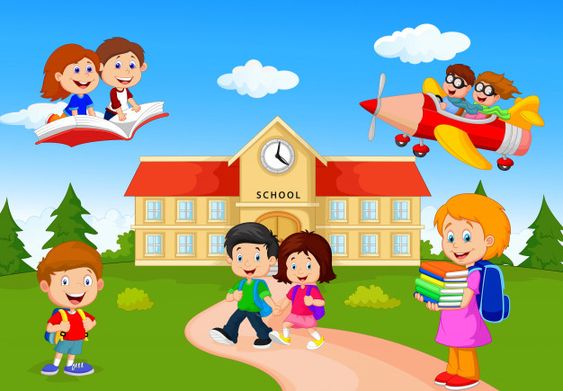 Phiếu đánh giá lớp học
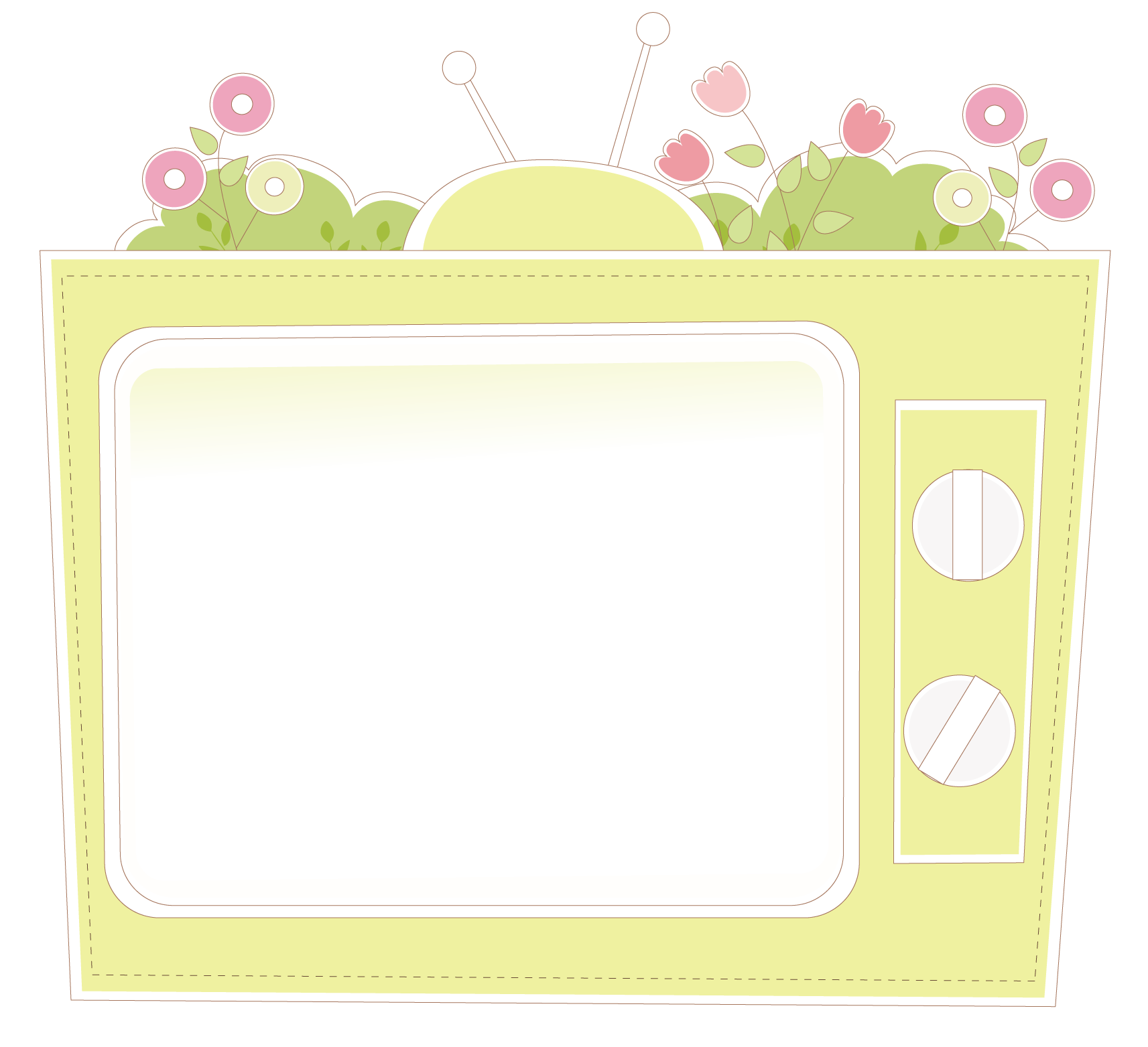 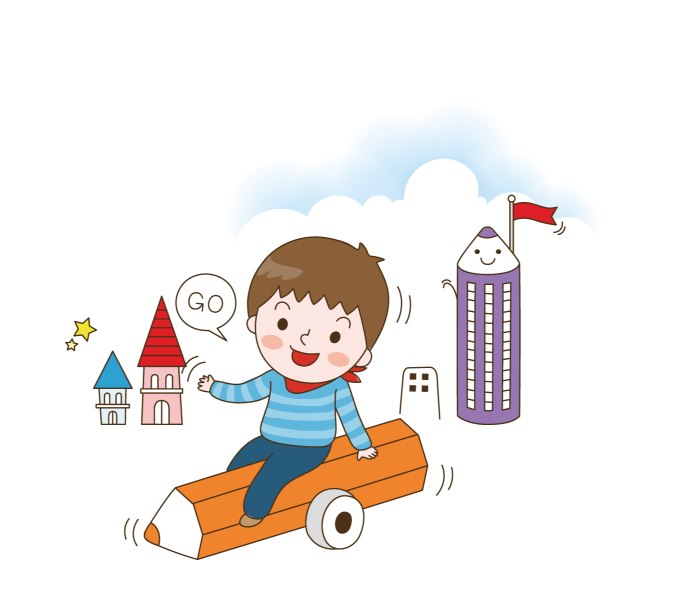 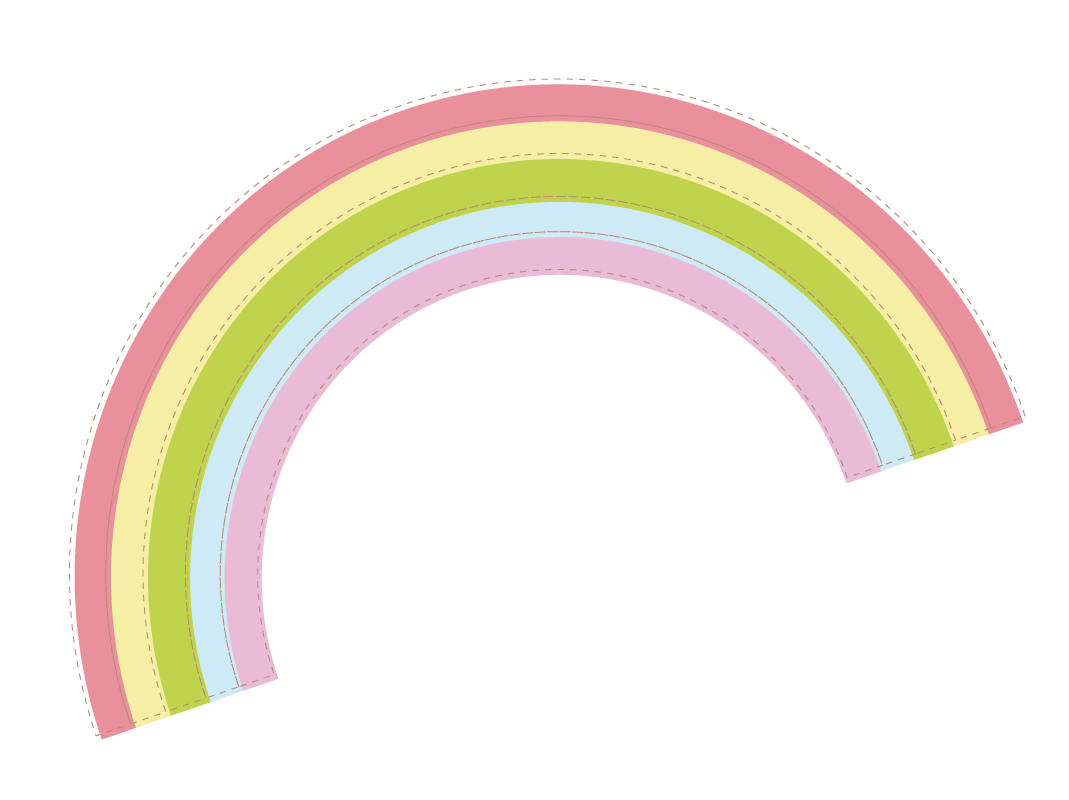 Hoạt động 2: Thảo luận
 ý tưởng trang trí 
lớp học
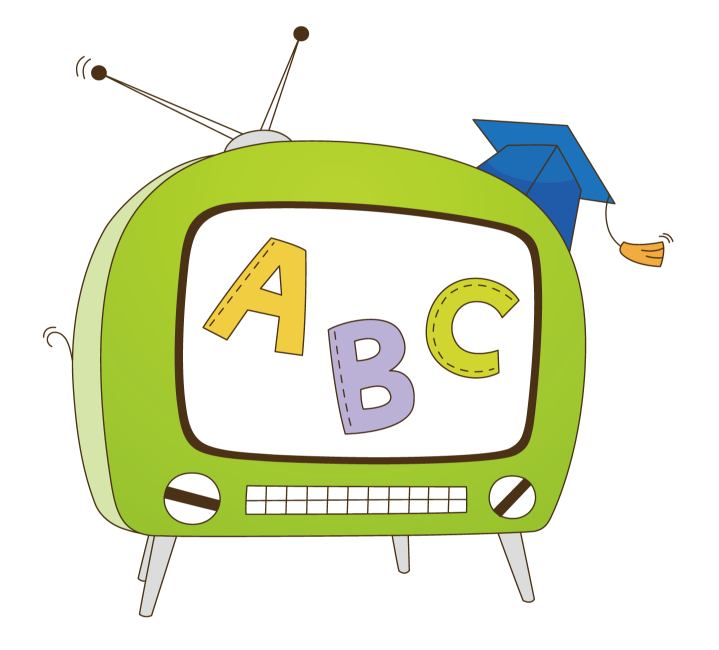 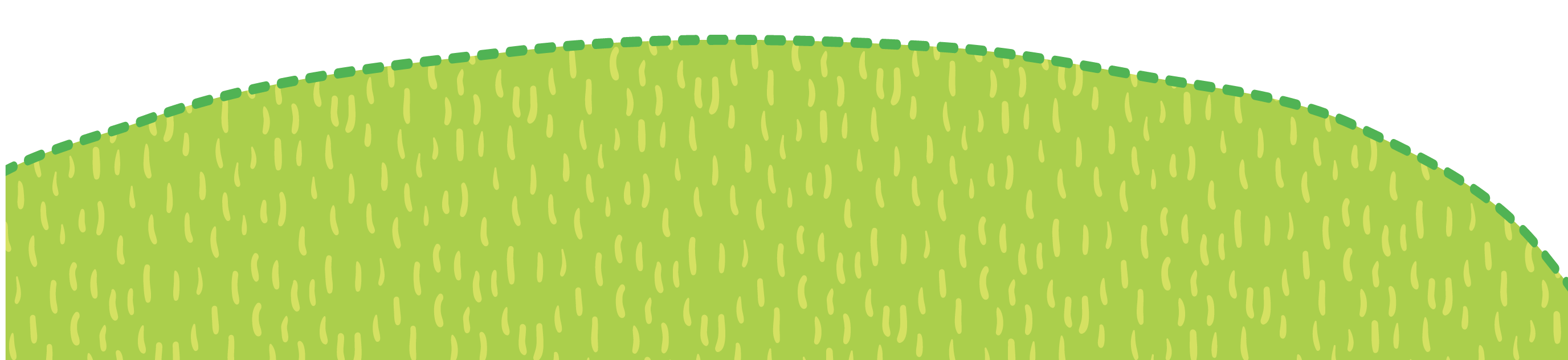 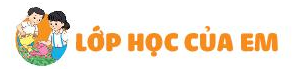 Hoạt động 2. Thảo luận về ý tưởng trang trí lớp học
Chia sẻ về ý tưởng trang trí lớp học xanh, sạch, đẹp (10 phút)
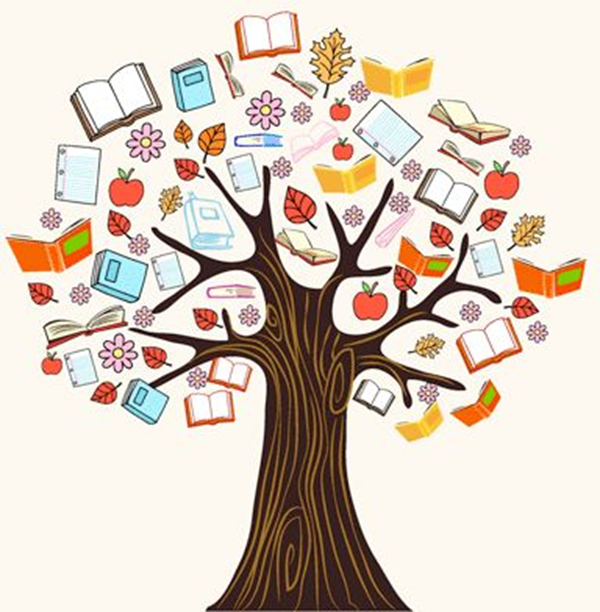 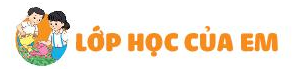 Hoạt động 2. Thảo luận về ý tưởng trang trí lớp học
- Lựa chọn một ý tưởng để thực hành trang trí lớp học vào tiết Sinh hoạt lớp
- Phân công nhiệm vụ các tổ, nhóm.
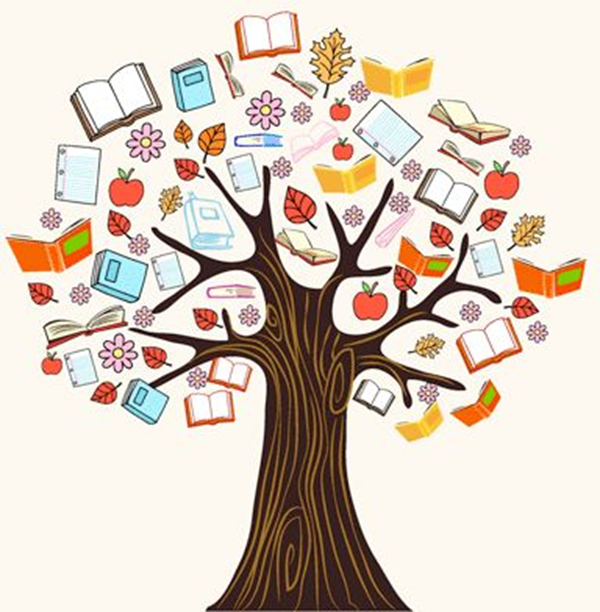 * Tên ý tưởng:
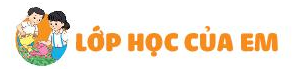 Hoạt động 2. Thảo luận về ý tưởng trang trí lớp học
- Lựa chọn một ý tưởng để thực hành trang trí lớp học vào tiết Sinh hoạt lớp
- Phân công nhiệm vụ các tổ, nhóm.
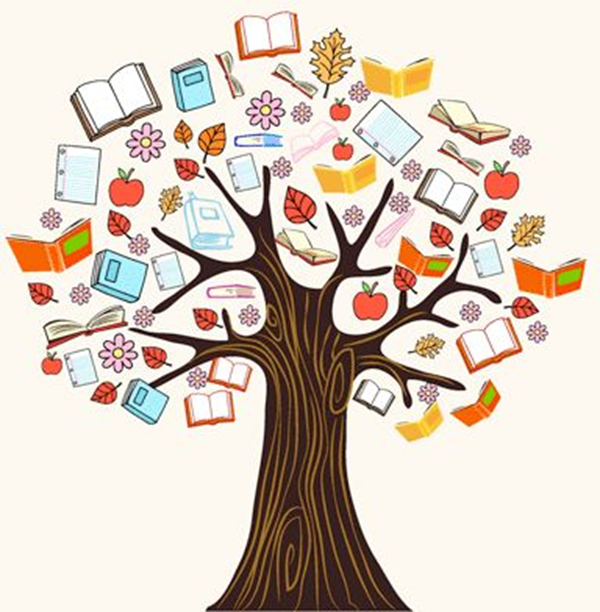 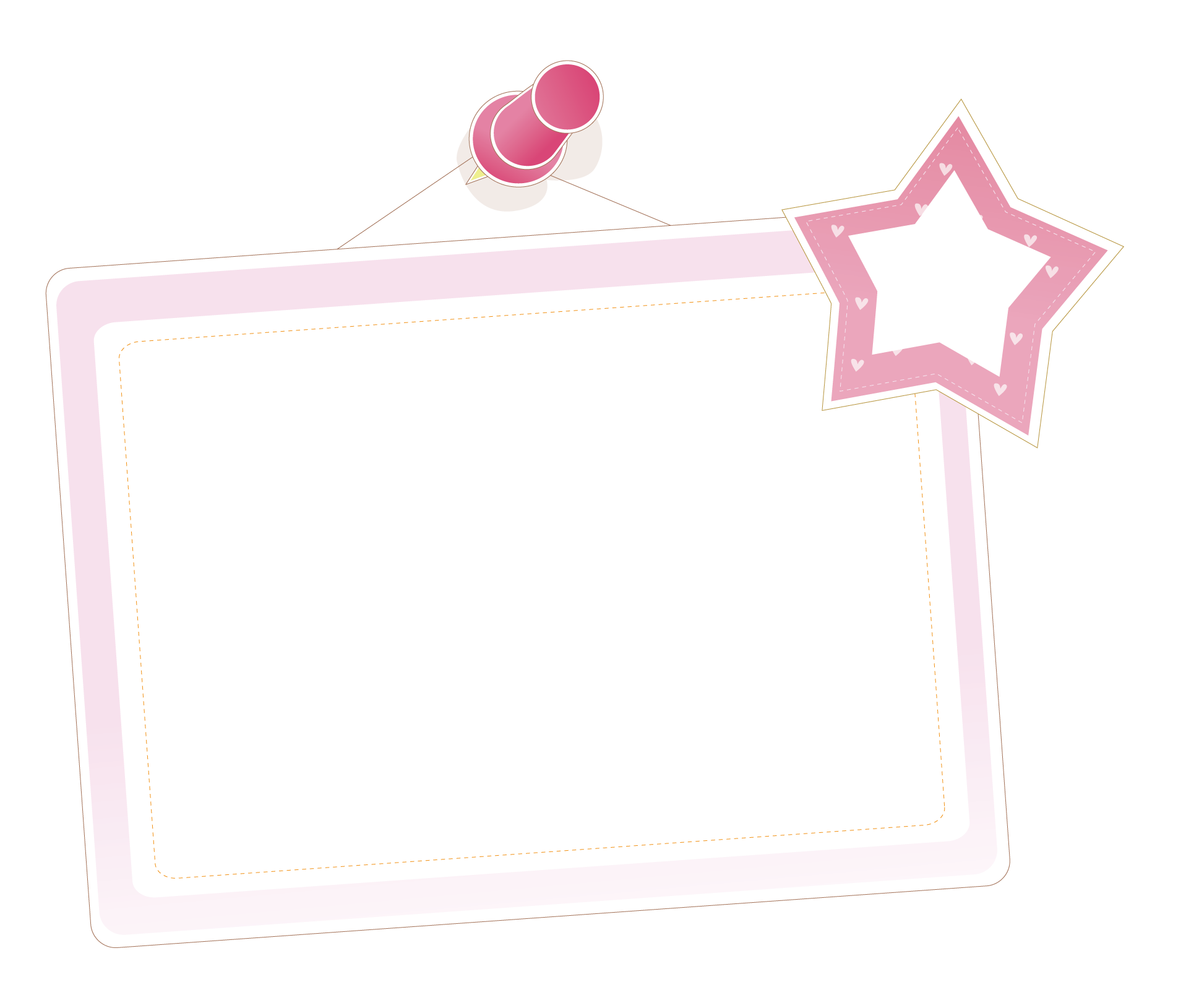 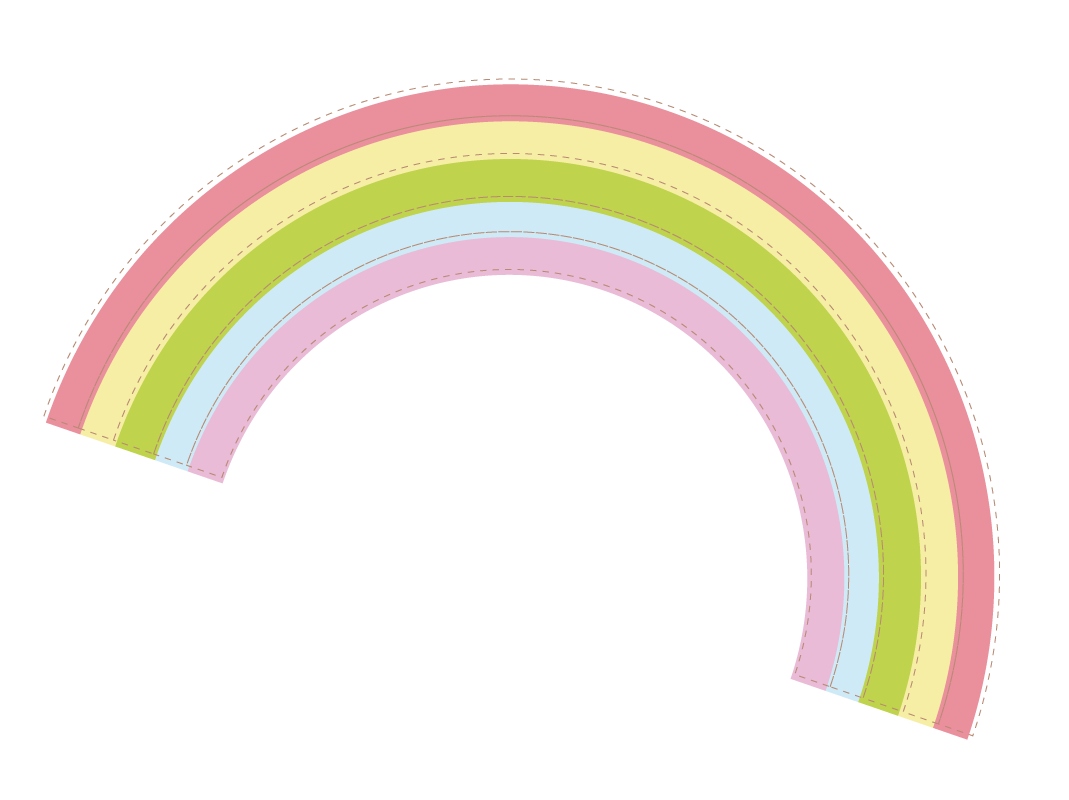 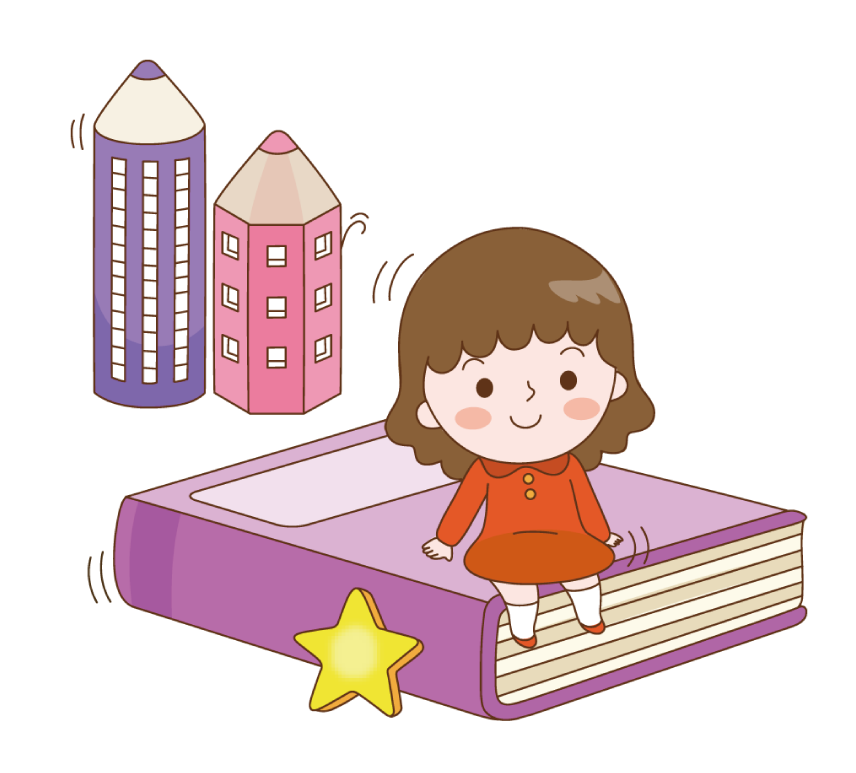 VẬN DỤNG
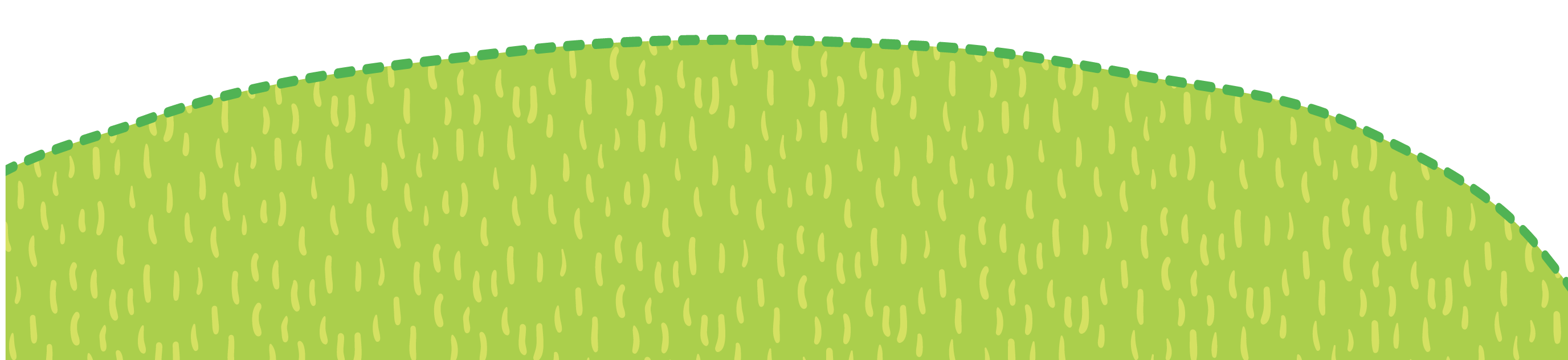 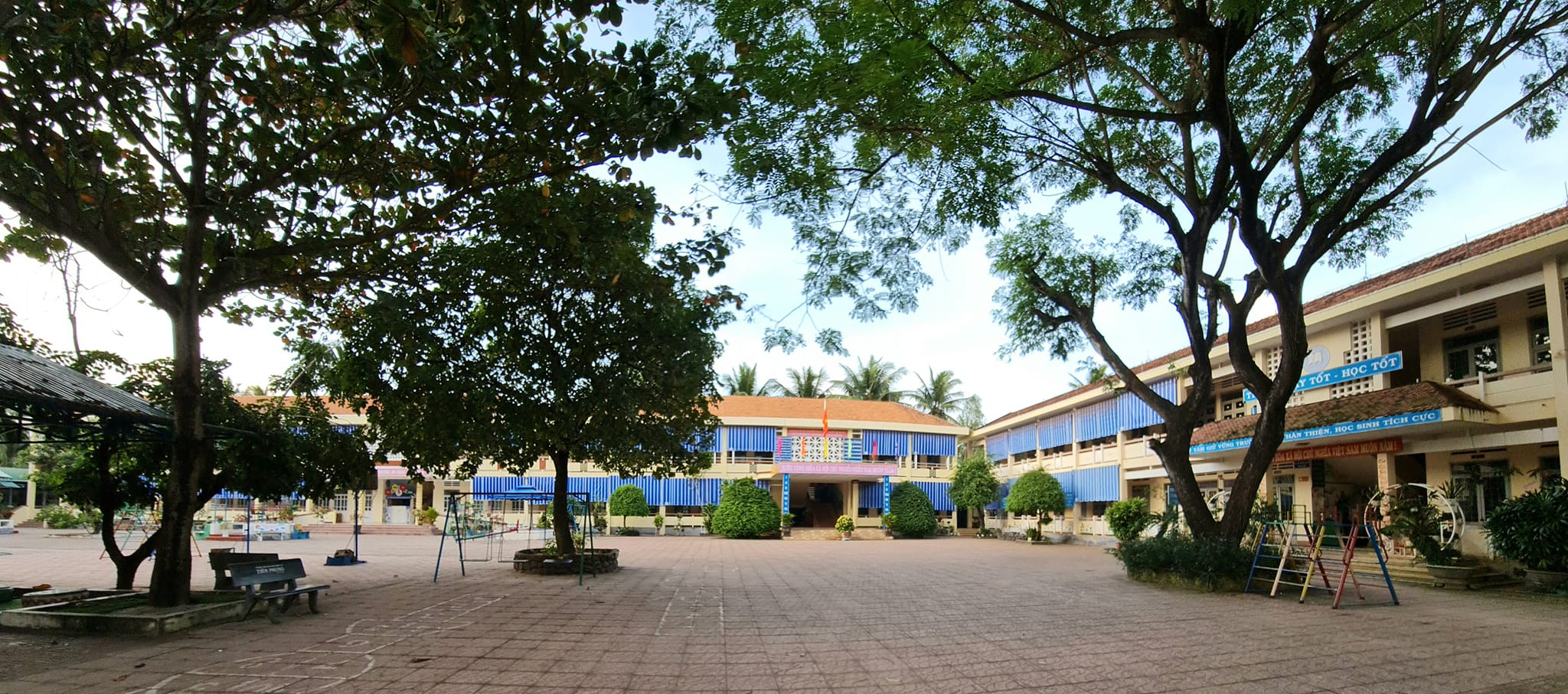 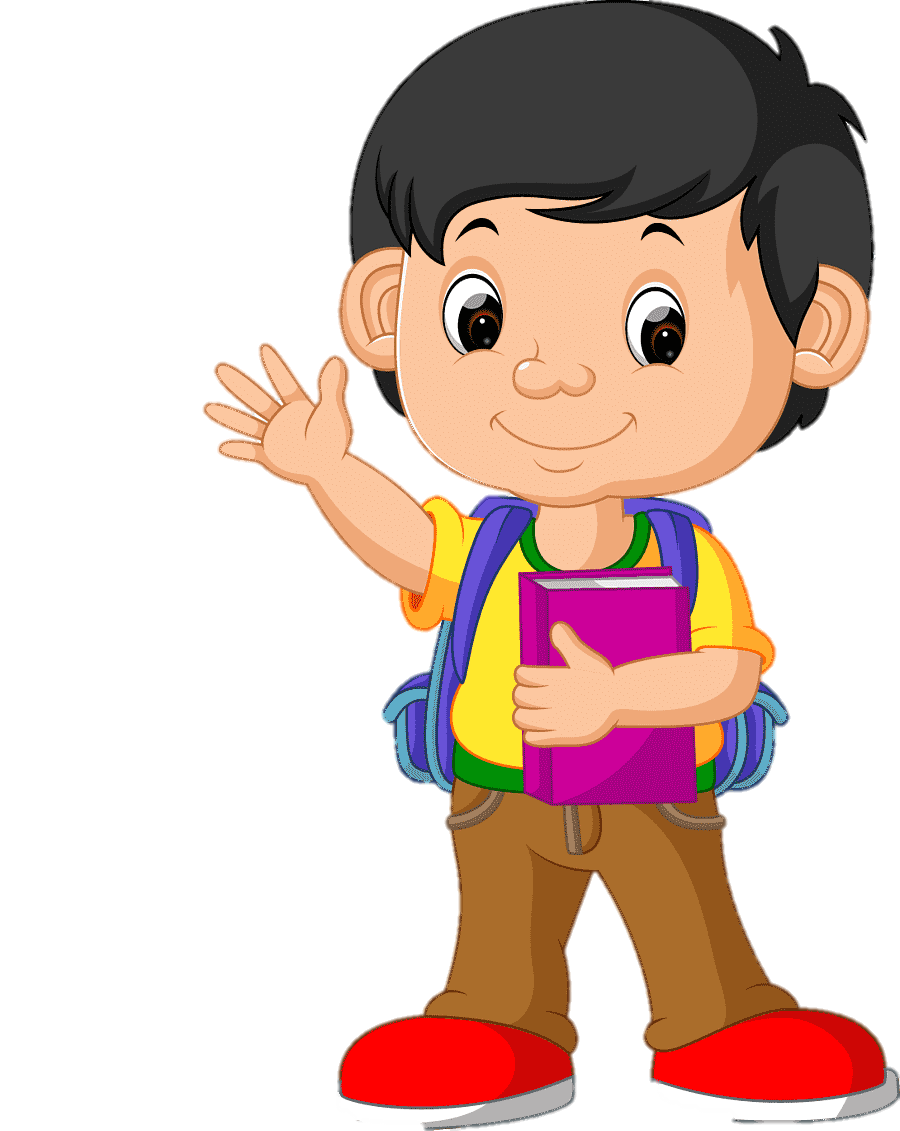 Hẹn gặp lại các em!